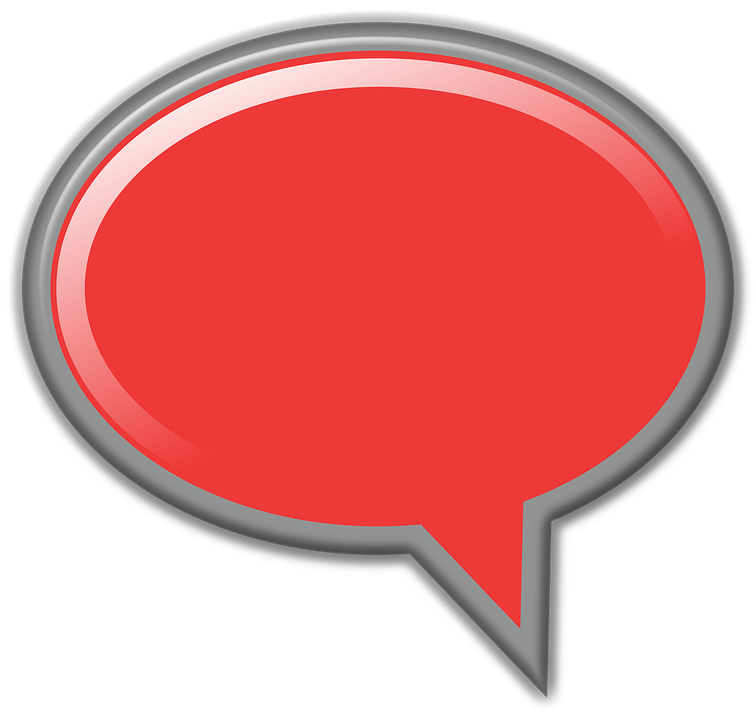 Calling all
Nurses!!
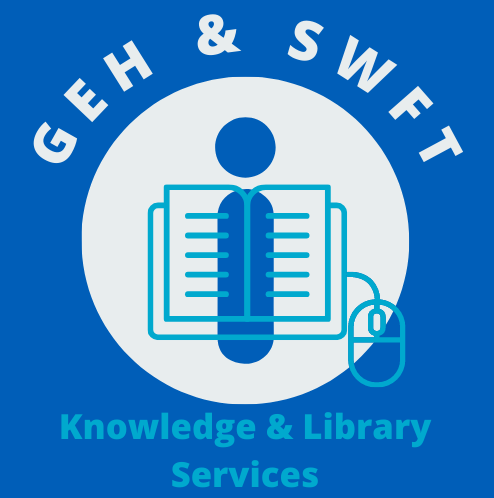 The Royal Marsden Manual of Clinical Nursing Procedures
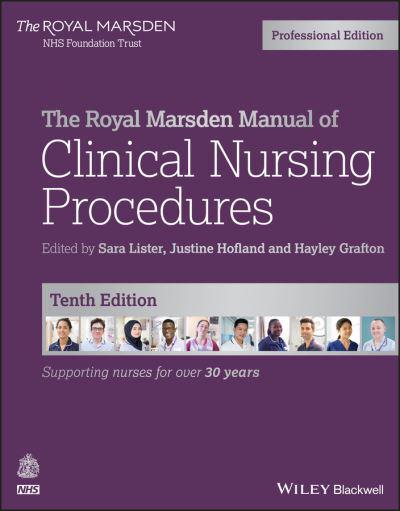 The Manual is available..
..as a book you can borrow from the Library..

..or Online
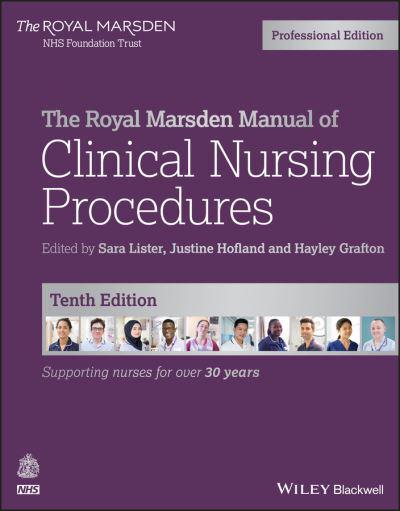 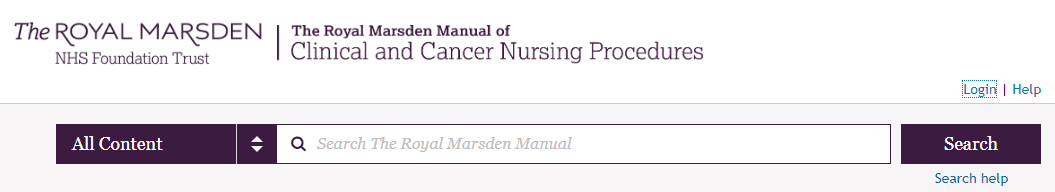 To access online
To gain access you will need an OpenAthens password
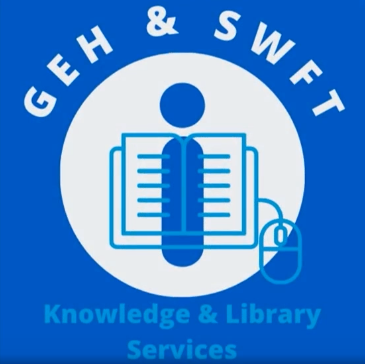 Call in the library for help – or fill out the online formhttps://openathens.nice.org.uk/
Search the contents or search the A to Z
You can also search the chapters
You can also search the Procedures
Access..
..From the Library computers or any Trust computer